Красная книга Алтайского края из оригами
Участница: Колесникова Маша, 6 лет, воспитанница МБДОУ № 8 «Солнышко» города Новоалтайска
Руководитель: Штепула Ольга Геннадьевна, воспитатель
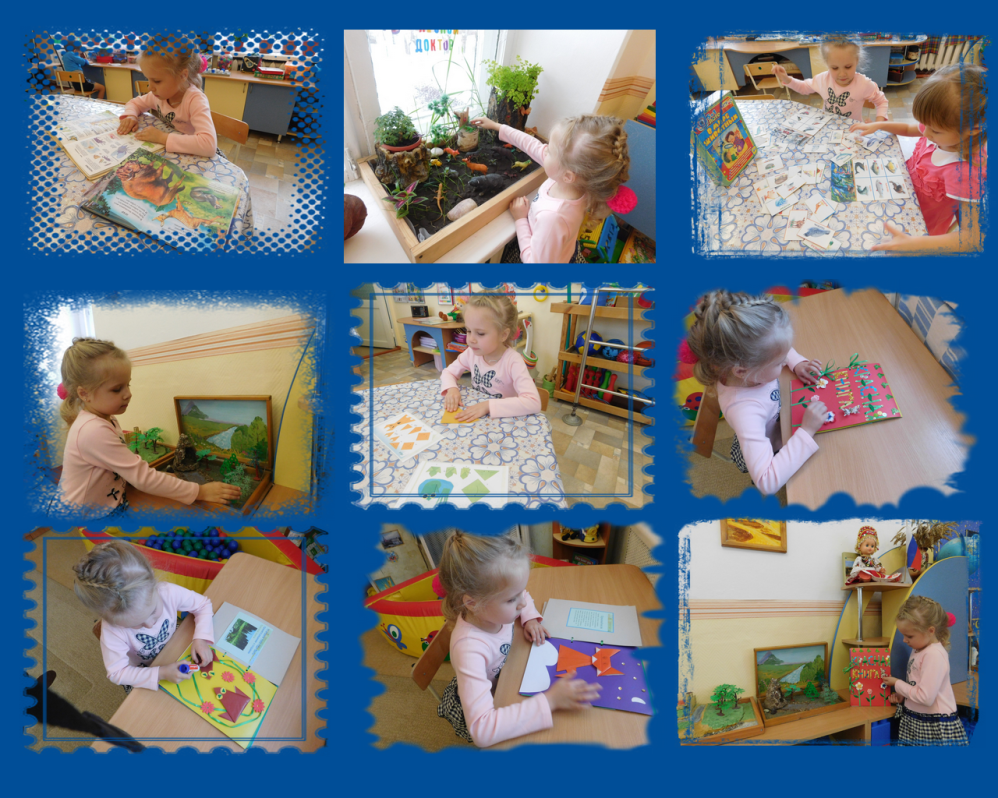 Сбор информации про Красную книгу
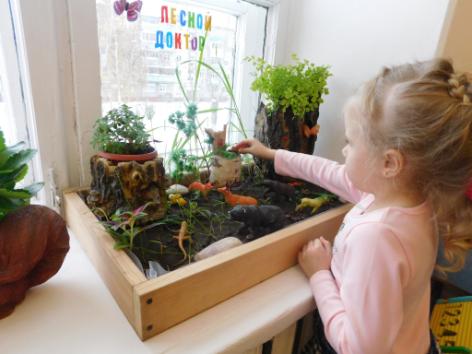 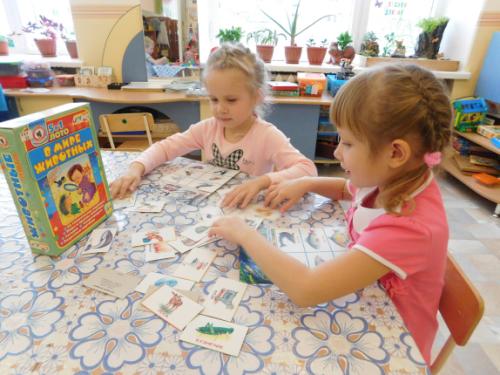 Изготовление красной книги из оригами
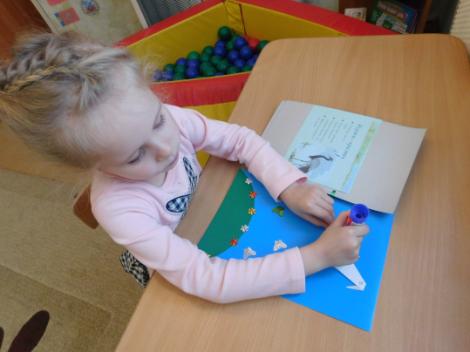 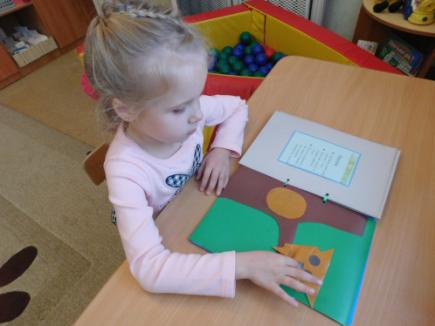 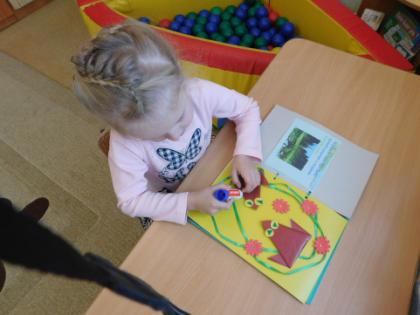 Теперь я всем расскажу про Красную книгу Алтайского края!!!